Common Data Standards
Water Data Inventory
Background
Every agency has their own internal practices and standards but we require a common understanding to ensure data is being accurately represented within the central platform
Scope
Leverage existing resources (including waterML, NGWMN, and USGS/National Geospatial Program)
Capture details relevant for NM water data types
Not to create a new standard 
Objective: 
Create a single document that could serve as a 
reference for database design activities and 
educational resource for local entities
[Speaker Notes: waterML: https://www.ogc.org/standards/waterml
NGP: https://www.usgs.gov/core-science-systems/ngp/ss/product-standards]
Data Types
The basic elements of SensorThings are 

Location - physical location of the observations as a geoJSON feature. Can be a point or polygon. 
Thing  - A collection of one or more sensors/an abstract description of what is being measured e.g Water Levels
Sensor - The sensor doing the measurement
Datastream - A group of observations of an observed property by a sensor for a thing at a given location
ObservedProperty - Description of what is being observed
Observations - The actual time vs intensity data
Metadata
Site type
Lat/long
…
Measurements
Date 
Levels
Quality
Use
….
[Speaker Notes: SensorThings is a service focused on data streaming. Metadata of well itself can be incorporated into SensorThings model or within CKAN.]
Process
Reactive – focus on creating standards as new dataset are being ingested into CKAN…
Need to map different columns of collected data
Think about what's the hierarchy of the data, is it stored in normalized or non-normalized formats etc.
Site Metadata
UniqueIDs for wells:
Former Project on UniqueID for every well in the state. EnvDept, OSE, and USGS crosswalks. Gar can send us the reports/excel sheets.
Funding need exists to push this work forward
OSE: Well-tagging program from ~Fall 2018 for new production wells (e.g., domestic, livestock, irrigation, commercial-use wells).  Non-production wells are not tagged, e.g., monitoring wells, piezometers, etc. Tags are alpha-numeric and entered into WATERS.  Tag is either a barcode or QR code on the tag, but the agency does not have a way to use them yet. The tags are provided for by a Department of Health grant.
DOE has their own unique IDs as well: see web application - https://gems.lm.doe.gov/#site=APC
Agency information might be more appropriate within the measurements table (b/c different agencies may measure the same well) 
2022 – datum changes forthcoming
*localized distortion on the western parts of the state. Worth making a note about translations might be needed for accuracy. 
*Web Mercator is the default for most map services. So need to verify that
Wells
Crosswalk: Well Metadata
Water Levels
a.       streamflow (CFS) instantaneous
b.       lake/reservoir levels (Feet),
c.       Reservoir volume (acre-feet) accompanied by area-capacity table
d.       groundwater levels (Feet, below ground surface)-usually feet below measuring point accompanied by elevation of measuring point and elevation above ground of measuring point-could look at the parameters in USGS NWIS to spell out every last detail
e.       Soil moisture (volumetric water content)
f.        Precipitation (inches)
g.   	evapotranspiration (percent of precipitation)
Crosswalk: Water Levels
IoW CrossWalk
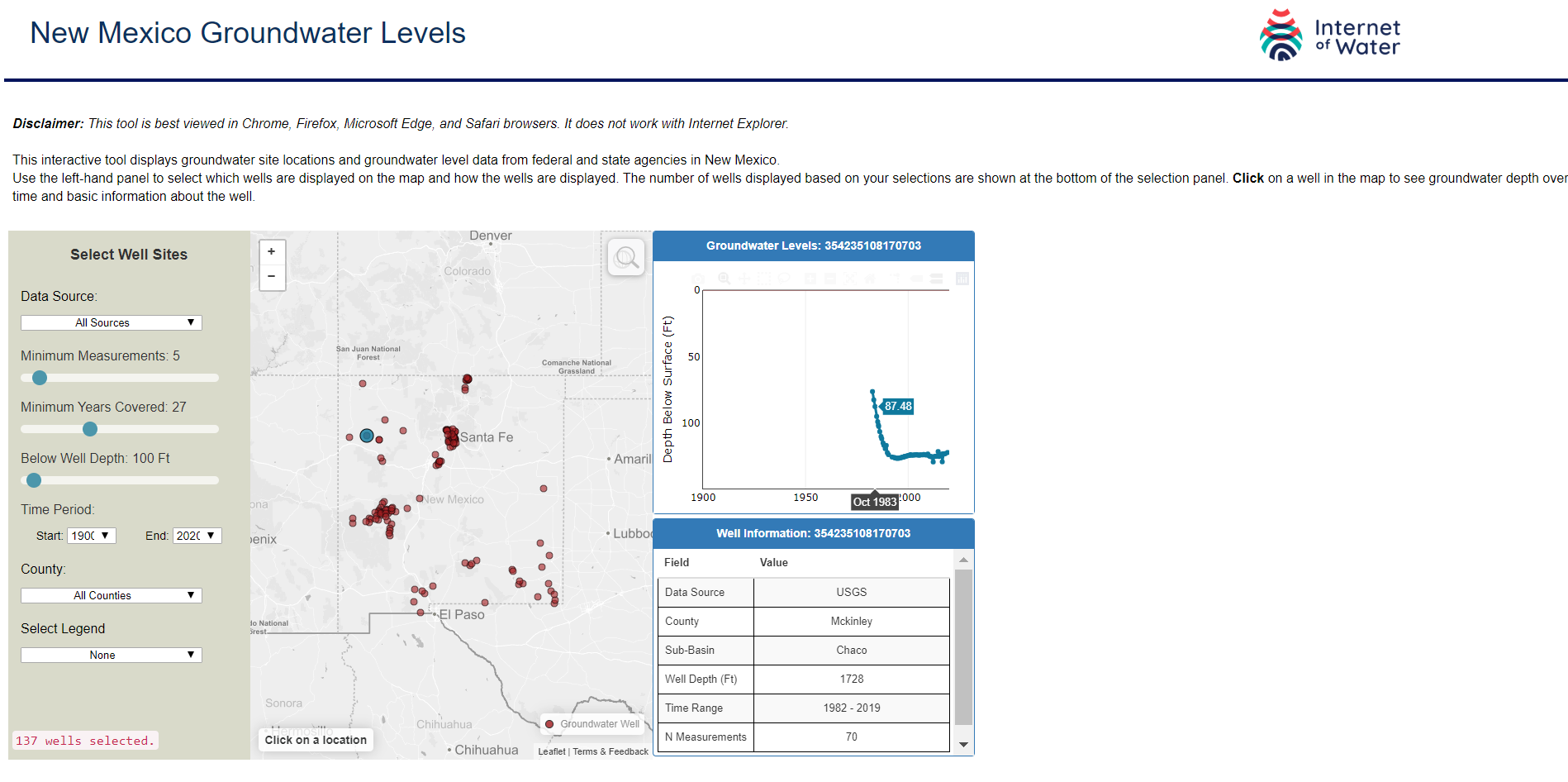 Visualization: http://people.duke.edu/~lap19/www/nm_groundwater/index.html
Associated code: https://github.com/internetofwater/IS-NM-groundwater/tree/master/nm_groundwater_updated